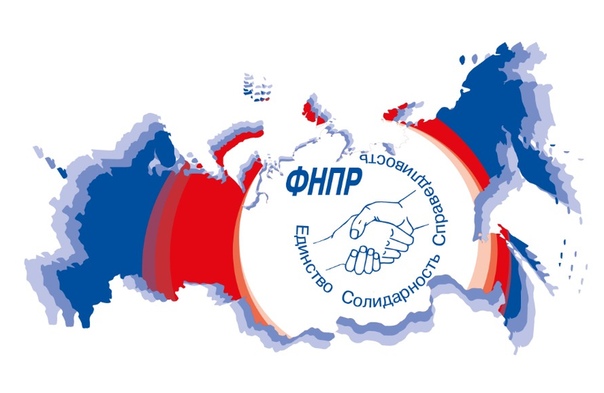 Награды Федерации независимых профсоюзов России
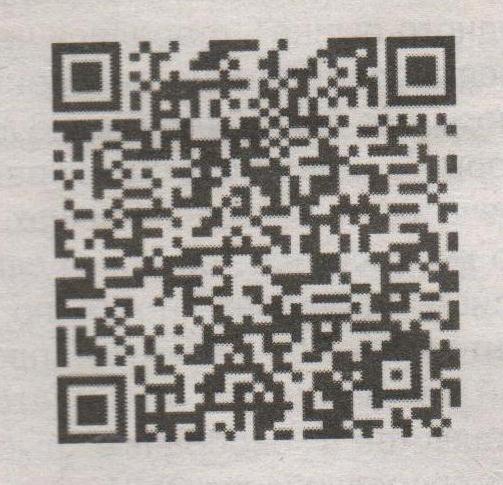 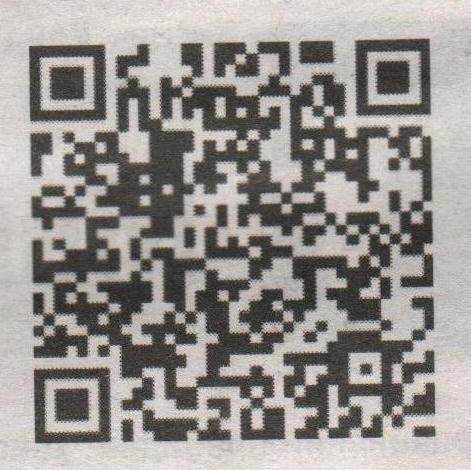 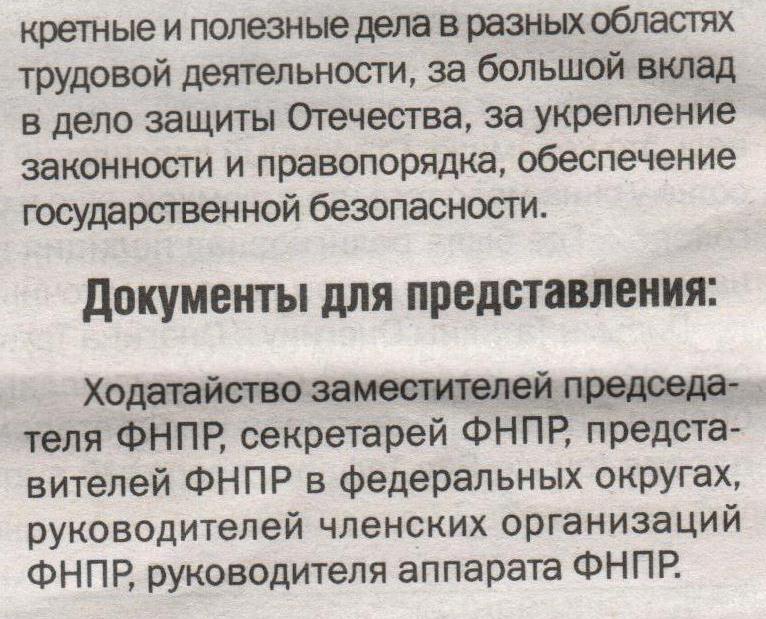 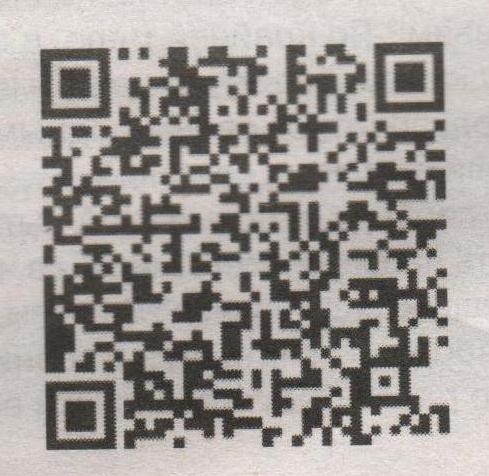